HOW TO READ THE NEW TESTAMENT:THE EPISTLES
CITY SESSIONS
GENERAL PRINCIPLES
A QUICK REVIEW
GENERAL PRINCIPLES
THE NATURE OF THE EPISTLES
THE NATURE OF THE EPISTLES
Epistle: a type of letter intended to be read and understood by the public
Epistles make up most of the New Testament
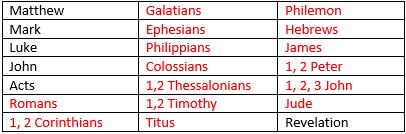 THE NATURE OF THE EPISTLES
Here is the general format:
Name of the writer
Name of the recipient (the intended audience)
Greeting – their way of saying hello
Prayer, wish, or thanksgiving – a prayer for their blessing or a thanksgiving to God
Body of the epistle – this is the message of the epistle
Final greeting or farewell
THE NATURE OF THE EPISTLES
Example:
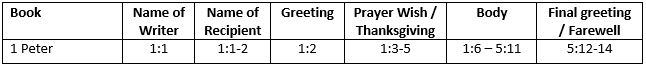 THE NATURE OF THE EPISTLES
In addition to similarity in form, all epistles have two traits in common.
1. All were occasional pieces of literature.
They were written for a reason – something was going on that made the letter necessary.
Ex.: 1 Corinthians 1:10-11 – Paul had heard from Chloe’s house that there were divisions in the church 
Some do not explicitly state the reason they are written, but when reading the letter as a whole you can determine what that reason is.
THE NATURE OF THE EPISTLES
2. Each epistle was written to a first-century audience.
They spoke a different language, had different customs, and lived in a very different culture.
We must put on their ears and hear the message in the letter from their perspective.
A STUDY METHOD FOR EPISTLES
A STUDY METHOD FOR EPISTLES
A good study method will fulfill the following 3 goals:
1. A good interpretation sticks to the book.
You shouldn’t have to go outside the text to understand the point.
This doesn’t mean you can’t use outside resources, just that these resources should help you understand only what the text is already saying.
A STUDY METHOD FOR EPISTLES
2. A good interpretation is consistent with the logical argument of the passage and book. 
Some think the entire Bible is like Proverbs with each verse having its own meaning and there being no logical order.
But even Proverbs has structure!
The epistles contain a logical thought flow.
We need to study in a way that looks for these patterns and flows.
Look for logical connectors (because, therefore, if, and, etc.)
A STUDY METHOD FOR EPISTLES
3. A good interpretation will make good sense of everything in the passage. 
Ex.: Word Jumble – I T E E S L P
You can make words with just a few letters, but the solution is incorrect unless you use all of the letters.
A strong interpretation of Scripture will not discard portions of a text that are confusing, but will bring them together in a consistent and coherent manner.
HISTORICAL / LITERARY CONTEXT
HISTORICAL / LITERARY CONTEXT
We will now give two steps to give a foundation for good interpretation of the epistles.
Like most new things, practice and repetition will be required.  
If you are diligent though, you will find that these things become second nature and will inform all of your reading of Scripture.
HISTORICAL / LITERARY CONTEXT
1. Understand the Historical Context (Background) 
Our first step is to understand the context to which the writer is writing.  Who are the recipients?  What do we know about them?  What is going on?  Why is the author writing?
Use a Bible Dictionary, Commentary, or other resource to learn the background of a book.
Read through the letter in one sitting using an accurate version of the Bible you can reasonably understand.
HISTORICAL / LITERARY CONTEXT
As you read through the epistles jot down answers to the following questions:
What do you notice about the people (or person) the letter is written to? (What nationality are they?  Are they rich or poor?  What are their problems and their attitudes?) 
What is the writer’s attitude? 
Are there any specific things mentioned about why the letter is being written (the occasion)? 
Write down the letter’s natural, logical divisions within the body.
HISTORICAL / LITERARY CONTEXT
2. Understand the Literary Context (What’s Being Said) 
The second step is to follow the writer’s train of thought as he addresses the audience.  What is he saying and how does it all fit together? 
Study each paragraph or logical section and briefly summarize the main point of each one. 
How does each paragraph or logical section fit into a flow of ideas?  Write a brief sentence explaining how each one fits into the overall flow of the argument. 
Remember logical connectors!
HISTORICAL / LITERARY CONTEXT
A final word on “problem passages”:
Sometimes they are difficult because they were not written to us.  We only know so much about the audience and their circumstances.  
It is hard to understand the answer if we don’t know the question. 
Learn to distinguish between what you can be certain about in the passage versus what is uncertain.
HISTORICAL / LITERARY CONTEXT
Even if you can’t have full certainty, you can often still understand the main point of the passage. 
Find and use a “good” commentary as a last step.
Good commentaries don’t just provide an interpretation; they provide several interpretations so that you consider all perspectives.
THE NEED FOR HERMENEUTICS
THE NEED FOR HERMENEUTICS
Sometimes discerning the application of a passage is straightforward and relatively easy. Other times it is NOT!
Ex.: Read the following two passages – Titus 2:7-8, & 3:13
 Do both of these texts apply to you?  If so, how and why? 	
This example is not too difficult, but consider other passages like 1 Corinthians 11:5 – Is it a sin for a woman to pray or prophesy without wearing a head covering?
We will go through 13 principles that will help with application of passages.
TWO FOUNDATIONAL PRINCIPLES
TWO FOUNDATIONAL PRINCIPLES
1. A text cannot mean what it never could have meant to its author or readers.
When considering epistles, it is improper to suggest that the text means something different to us than it meant in the first-century. 
2. Whenever we share the same (or similar) life situations as the original audience, God’s word to us is the same as His word to them. 
Consider 2 John 1:5-6 in which John addresses Christian love.  Is there anything that limits this statement to John’s culture or does it apply to everyone at every time?  Why or why not?
EXTENDING PASSAGES BEYOND THEIR INTENT
EXTENDING PASSAGES BEYOND THEIR INTENT
3. When there are comparable situations and comparable particulars, God’s Word to us must be limited to its original intent. 
Ex.: 2 Corinthians 6:14 says, “Do not be yoked together with unbelievers.
We often interpret this to forbid marriage between a Christian and non-Christian.
However, the metaphor of a ‘yoke’ is rarely used in antiquity to refer to marriage, and there is nothing whatsoever in the context that remotely allows marriage to be in view here.
APPLICATION: FROM THEN TO NOW
APPLICATION: FROM THEN TO NOW
Sometimes when we study epistles, we come across texts that address unique issues that existed at that time.  
Those passages can fit into two categories: 
Those that address a first century issue that would not happen today
Those that address a first century issue that might happen today, but probably wouldn’t
APPLICATION: FROM THEN TO NOW
4. When we run into a passage that addresses an issue that wouldn’t happen today or probably wouldn’t happen today, use the following steps: 
Understand all the specifics about the 1st Century issue. 
Understand the underlying principle. 
Use your understanding of the specifics and the underlying principle to apply the principle to a comparable situation today.
CHALLENGE OF CULTURAL RELATIVITY
CHALLENGE OF CULTURAL RELATIVITY
When a passage addresses issues that are cultural or prescribes an action based on first-century culture, we have to be able to peel back the layers and get to the heart of the matter. 
Sometimes it is even challenging to know when culture is involved and when the command transcends culture.  
Here are seven more rules that can help us sort through passages that may or may not have elements that are cultural and then apply them.
CHALLENGE OF CULTURAL RELATIVITY
5. Distinguish between the core of the message and secondary teachings based on the core. 
Sometimes, the secondary teachings are absolute as well and sometimes they are cultural expressions. 
6. Distinguish between what is blatantly right or wrong and things that are only right or wrong within a given context.
CHALLENGE OF CULTURAL RELATIVITY
7. Make a special note of items where the New Testament is uniform and consistent and where it reflects differences. 
Luke 18:22 “One thing you still lack. Sell all that you have and distribute to the poor, and you will have treasure in heaven; and come, follow me.”
1 Timothy 6:17-19 “As for the rich in this present age, charge them not to be haughty, nor to set their hopes on the uncertainty of riches, but on God, who richly provides us with everything to enjoy. 18 They are to do good, to be rich in good works, to be generous and ready to share, 19 thus storing up treasure for themselves as a good foundation for the future, so that they may take hold of that which is truly life.”
CHALLENGE OF CULTURAL RELATIVITY
8. Differentiate between principles and an application of the principles.
Sometimes a writer may use a universal principle to support a cultural application.
9. Consider how many acceptable cultural options were available at the time the text was written: 
If there was only one option and the Bible stuck with it, the option may be just cultural. 
If there were several options available and the Bible picked one specifically, it is more likely to be a universal principle. 
If the Bible resisted the existing cultural options and created a new way of doing things it is likely a universal principle.
CHALLENGE OF CULTURAL RELATIVITY
10. Keep in mind cultural differences that affect how we apply certain passages. 
Read Romans 13:1-7 and consider the type of government over the Romans.  Would they apply this passage in different ways than we would today? 
11. Let love rule.  From time to time you will find good men and women on different sides of an issue. 
While we should agree on core teachings of Scripture, we must expect that we will have disagreements and to approach these disagreements with humility and love.
CHALLENGE OF SCRIPTURE BY OCCASION
CHALLENGE OF SCRIPTURE BY OCCASION
The epistles were written on specific occasions for specific reasons.  They were often answering questions asked by the churches or addressing problems within the church.
12. Because Epistles were written as the result of specific incidences in the churches, we don’t always know everything we would like to know.
In Scripture, God gives us all we NEED, not necessarily all we WANT! 
Ex.: 2 Corinthians 12:7-9.  What does this passage tell us Paul’s thorn in the flesh?  What doesn’t this passage tell us about Paul’s thorn in the flesh?
CHALLENGE OF SCRIPTURE BY OCCASION
13. Sometimes we have unanswered questions because we are asking our questions rather than asking their questions. 
Ex.: 1 Cor. 7:1 “Now concerning the matters about which you wrote: ‘It is good for a man not to have sexual relations with a woman.’”
 There was a specific list of questions this church had sent the Apostle Paul that we don’t have today.  
Because of this, we have to play a bit of Jeopardy with the Bible and try to deduce the questions based on the detailed answers the Lord has given us.  
Despite our best efforts, we will likely only end up with probable questions and not a definitive list
QUESTIONS?